Se solicita Gerente de punto de ventas
Requisitos:
Escolaridad: Licenciatura afín al área económico administrativa- Dominio del Idioma Ingles en un 80 %- Titulo Profesional- Experiencia en funciones de bancos- Experiencia en manejo del personal- Conocimientos básicos de computación (Paquete Office)- Experiencia: Mínimo 4 años en áreas similares- Tres cartas de recomendación.
 Edad: 25 – 35 Años- Sexo: Masculino o Femenino- Buena salud, la cual deberá estar acreditada con certificado medico.

Salario de $ 5500 mas las prestaciones de ley
Horario de Trabajo: Lunes a Domingo de 9:00 a.m. – 21:00 p.m. Con un día de descanso a la semana por rotación
Características especiales:
Disponibilidad de Horario
Disponibilidad para cambiar de residencia
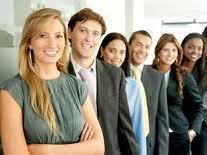